INTERVIEWING TIPS
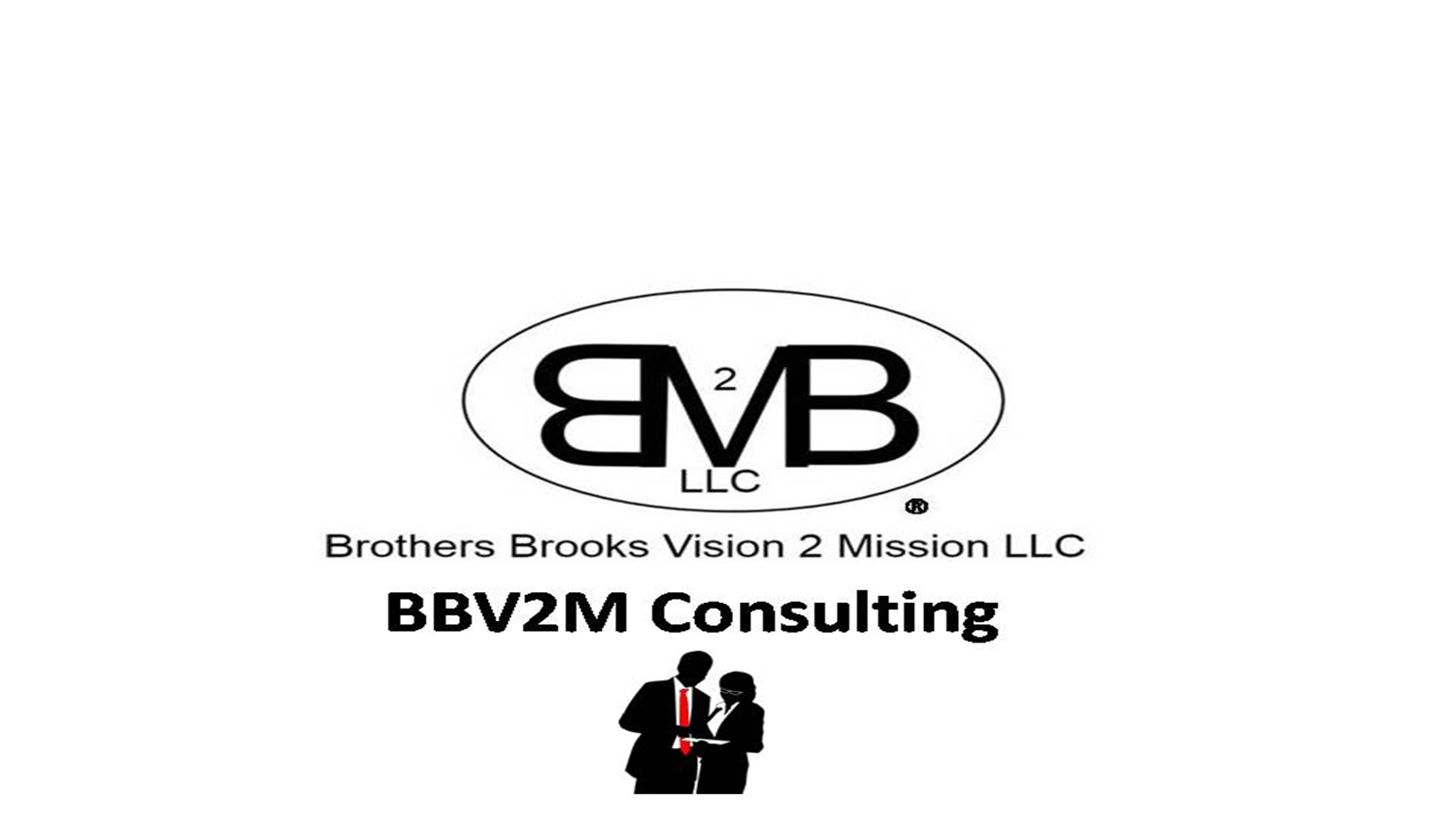 Avoid Interview Mistakes
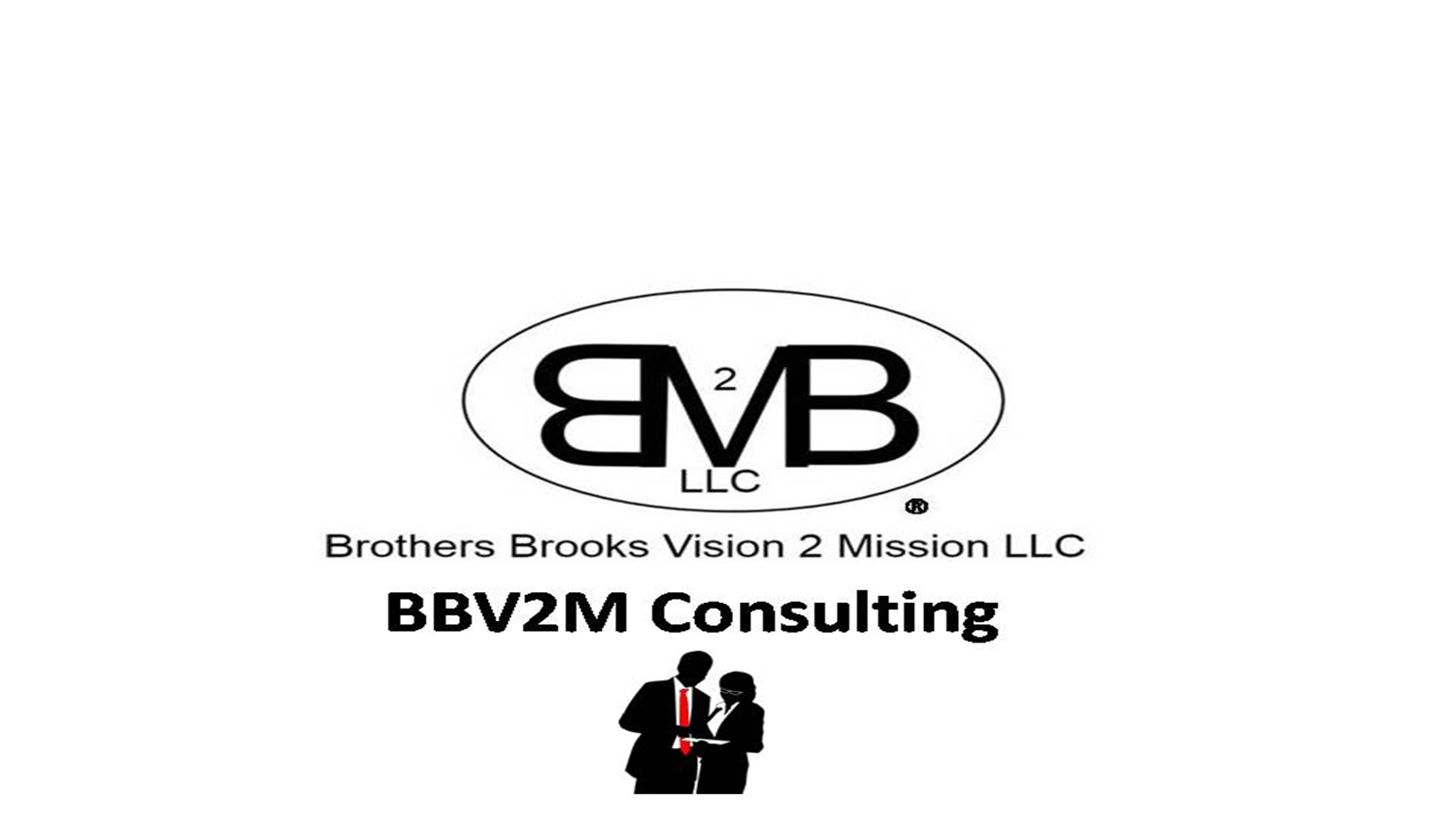 Avoid Interview Mistakes
Remember the 5 Be’s
Be Prepared
Be On-time
Be Organized
Be Appreciative (Courtesy and Confidence beats Arrogance and Rudeness all the time)
Be You (no one knows you better than you so just be you)
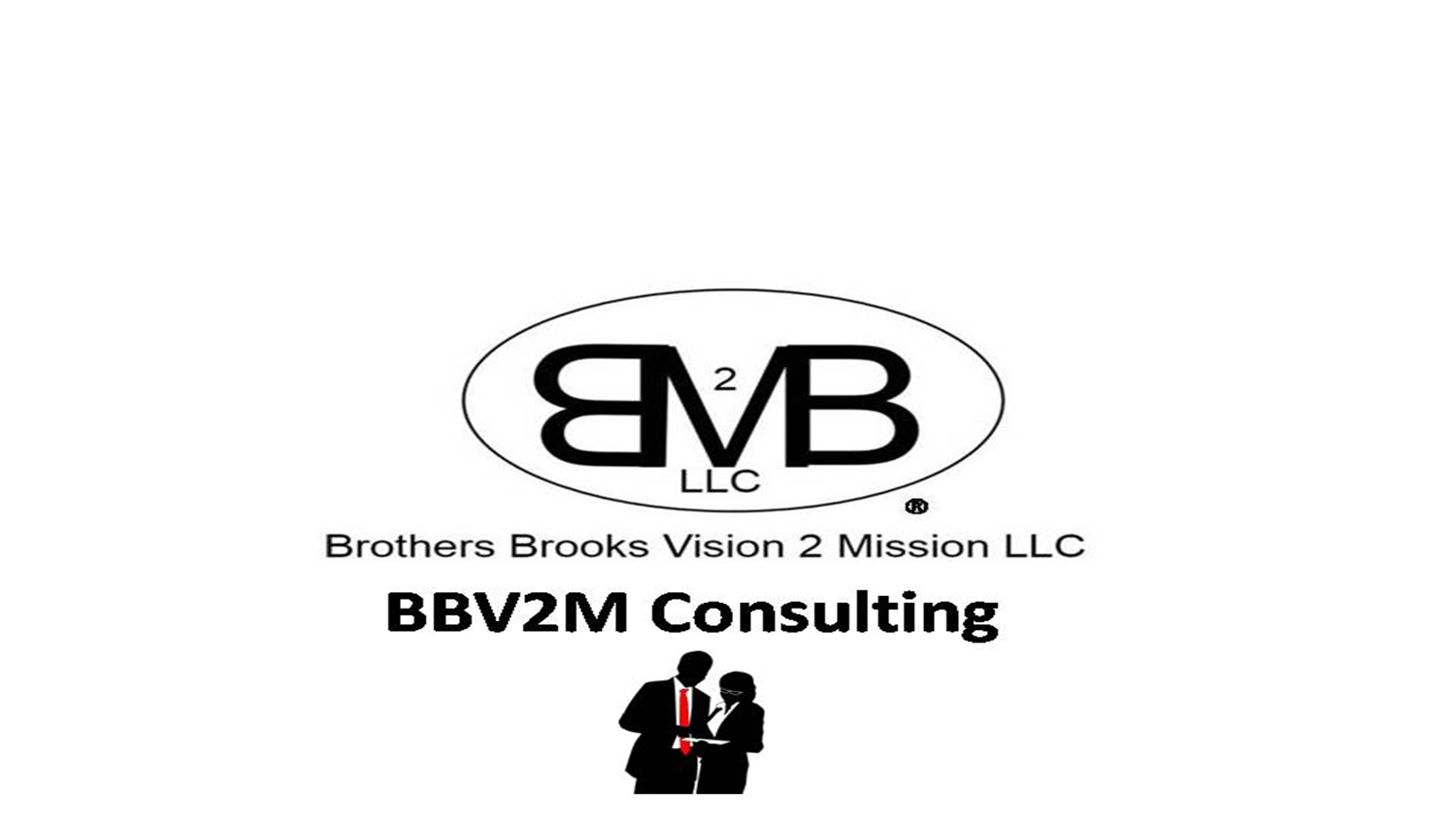 Avoid Interview Mistakes


Dress for Interview Success
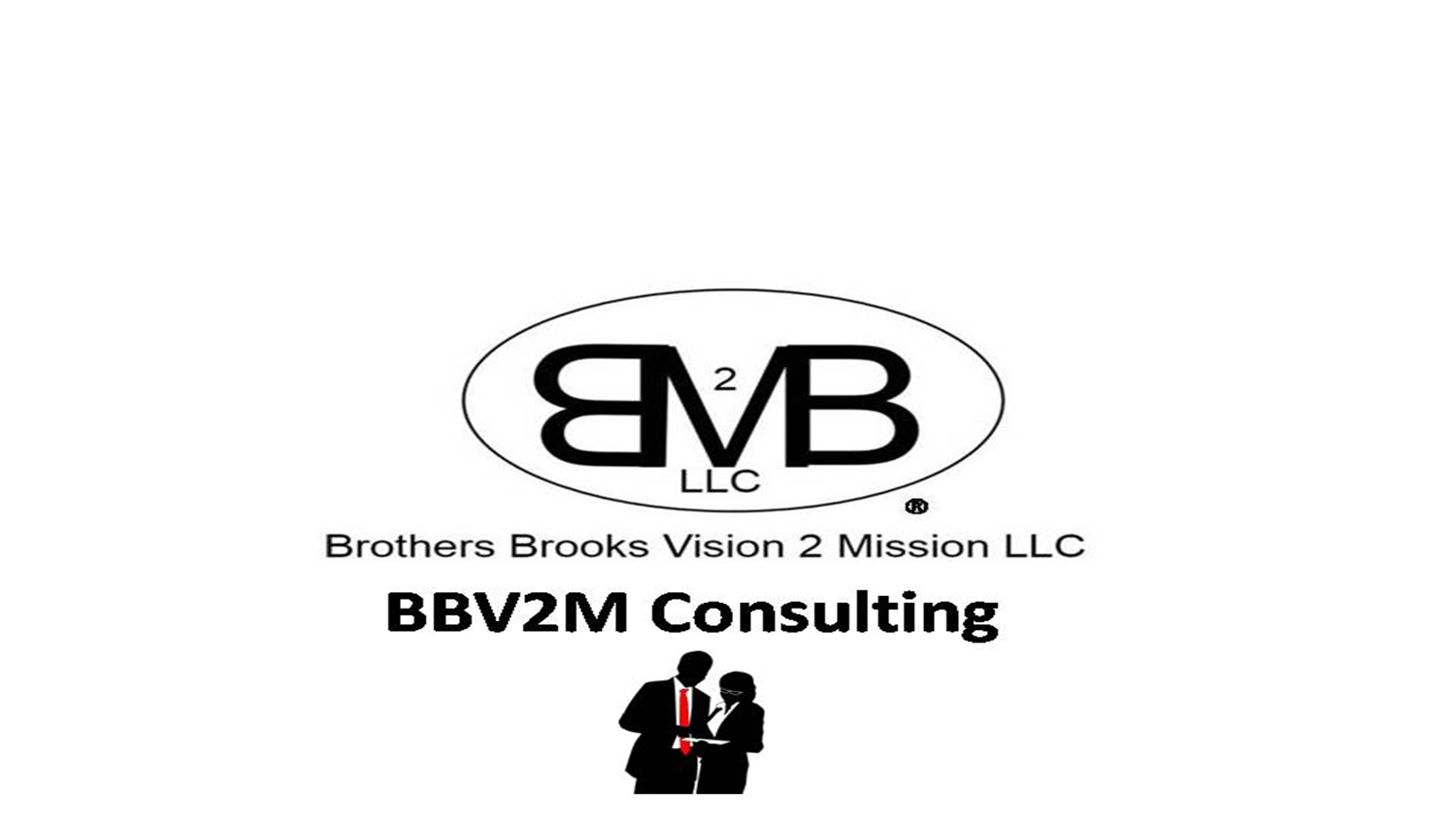 Dress for Interview Success
Know and follow the dress attire that is required for the interview.  If you don’t know ask the recruiter or the person that has reached out to you.  When all else fails: Business attire that is not to flashy.
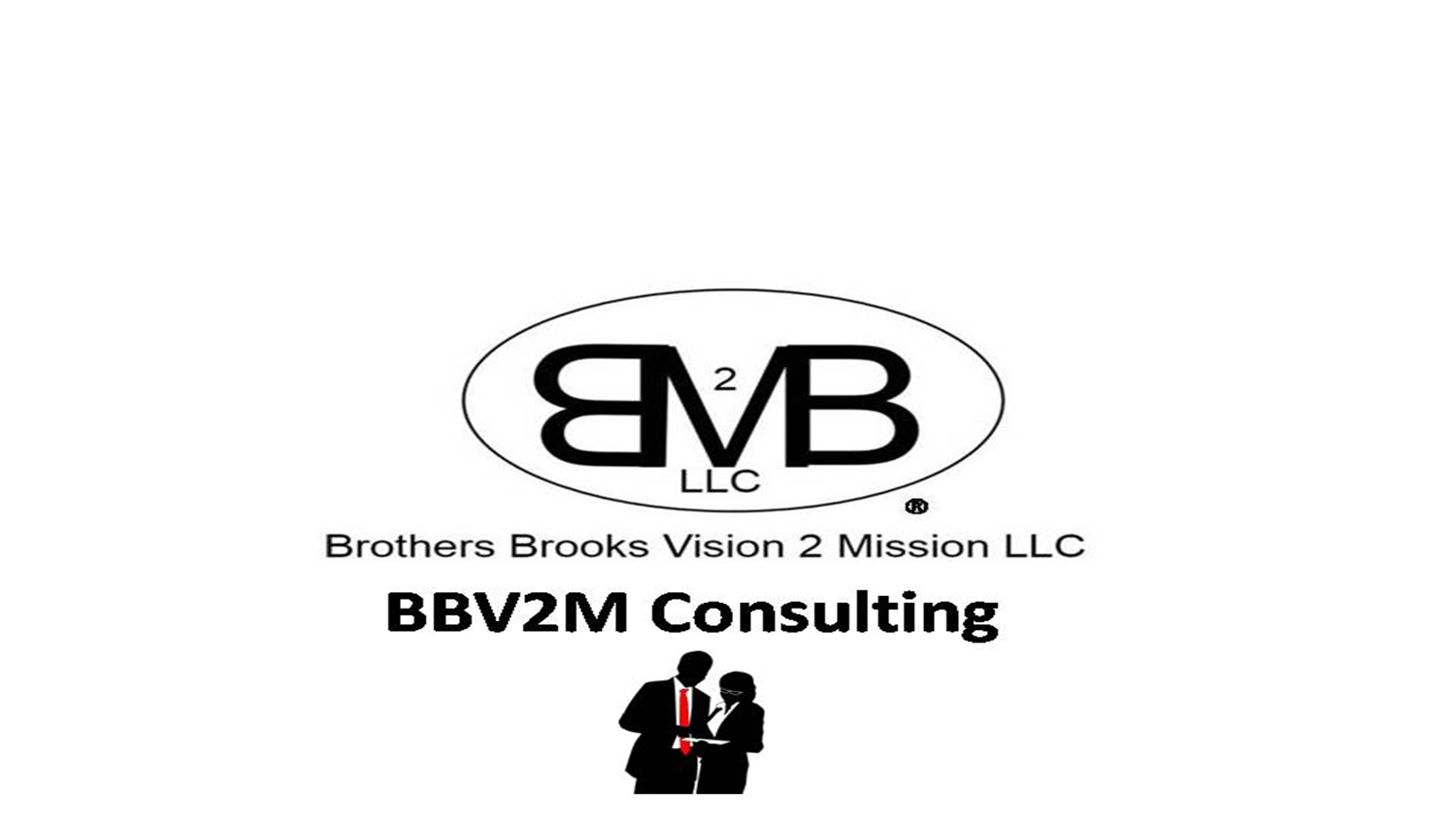 Avoid Interview Mistakes


Dress for Interview Success


Improve Your Interview Techniques
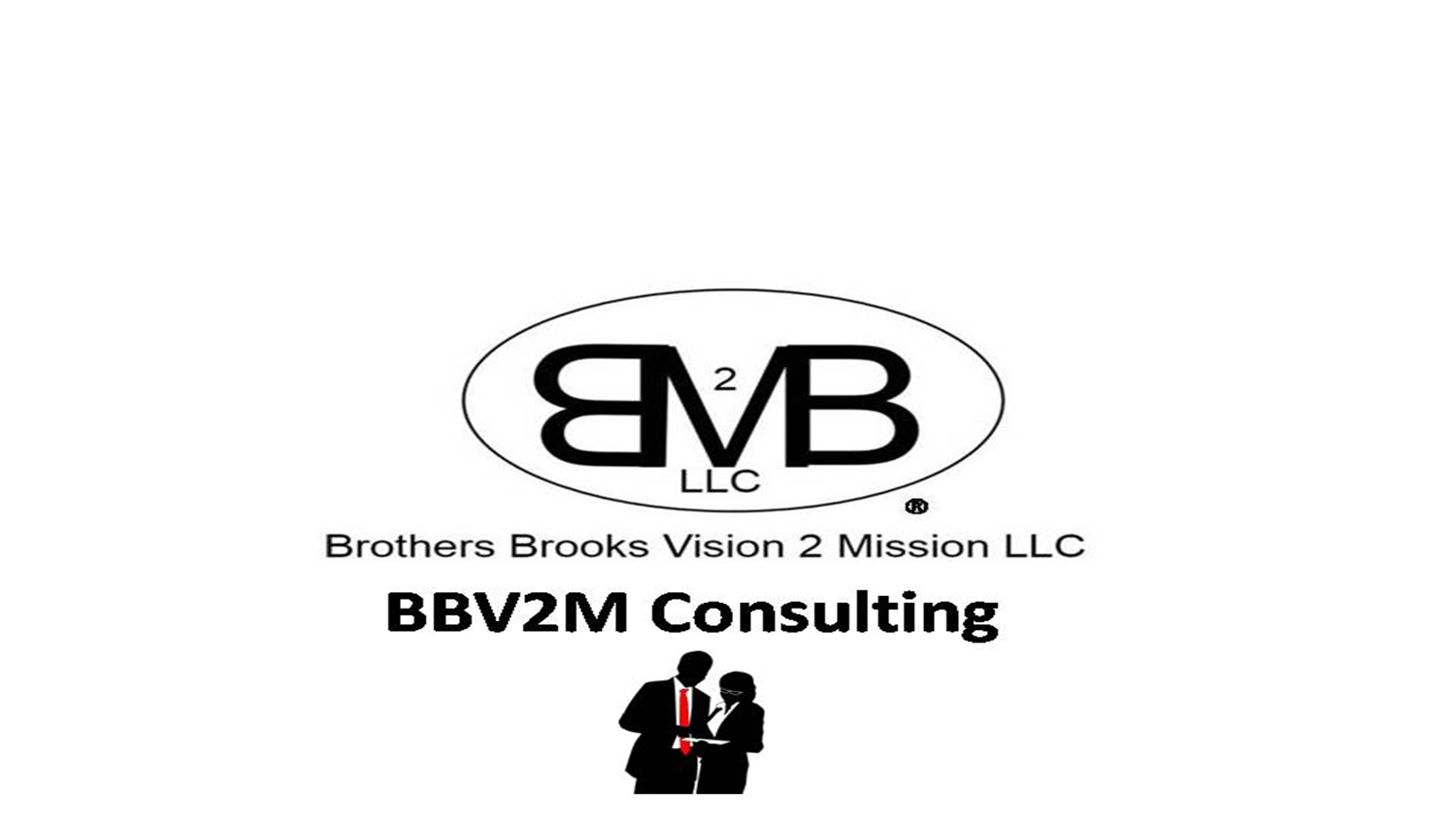 Improve Your Interview Techniques
There are plenty of books out there that discuss the dos and don’ts of interviewing.  Take the time to invest in the various interview technique information that is out there and then apply those things that enhance your skills.
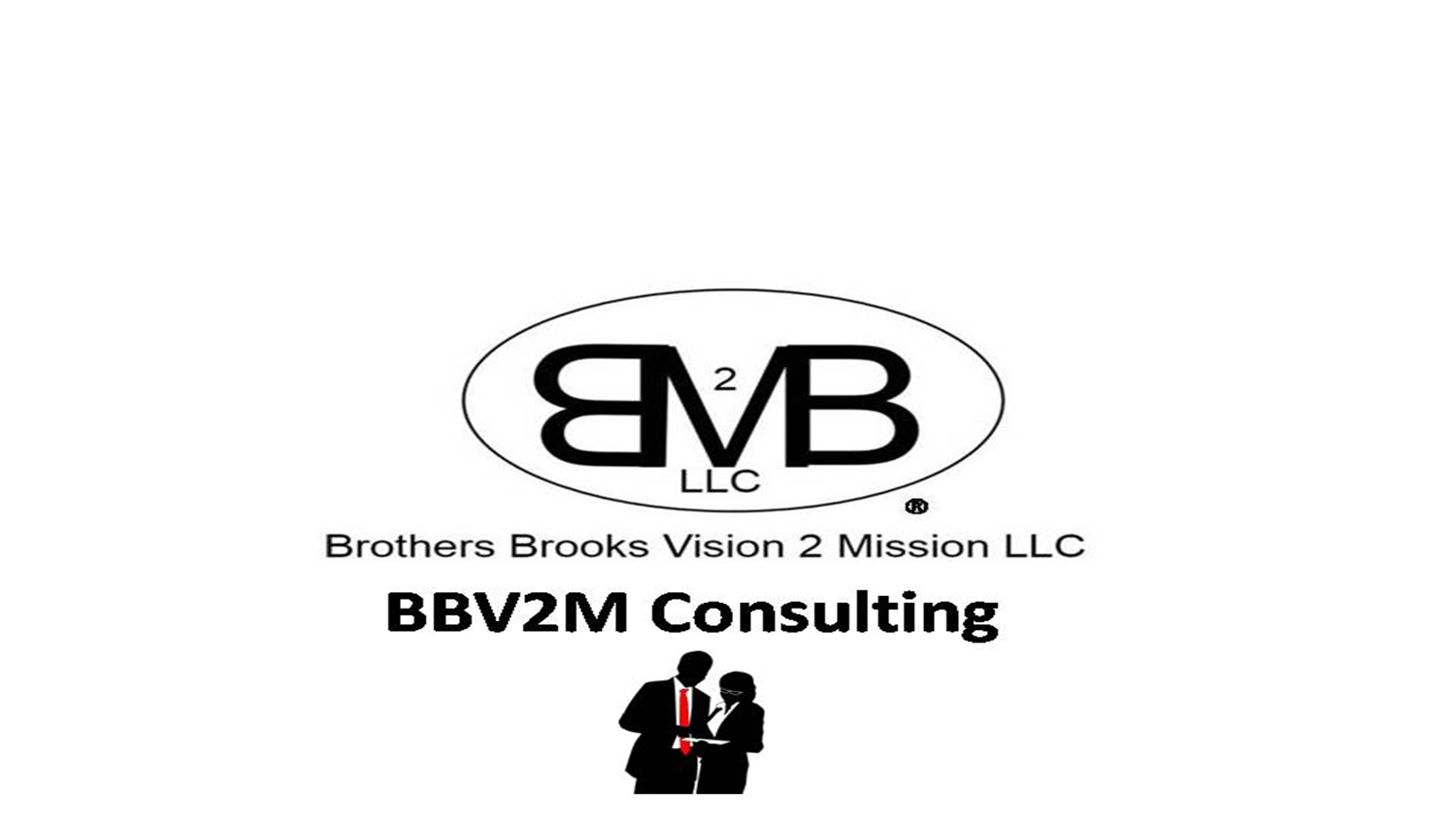 Avoid Interview Mistakes


Dress for Interview Success


Improve Your Interview Techniques


Take Time to Say Thank You
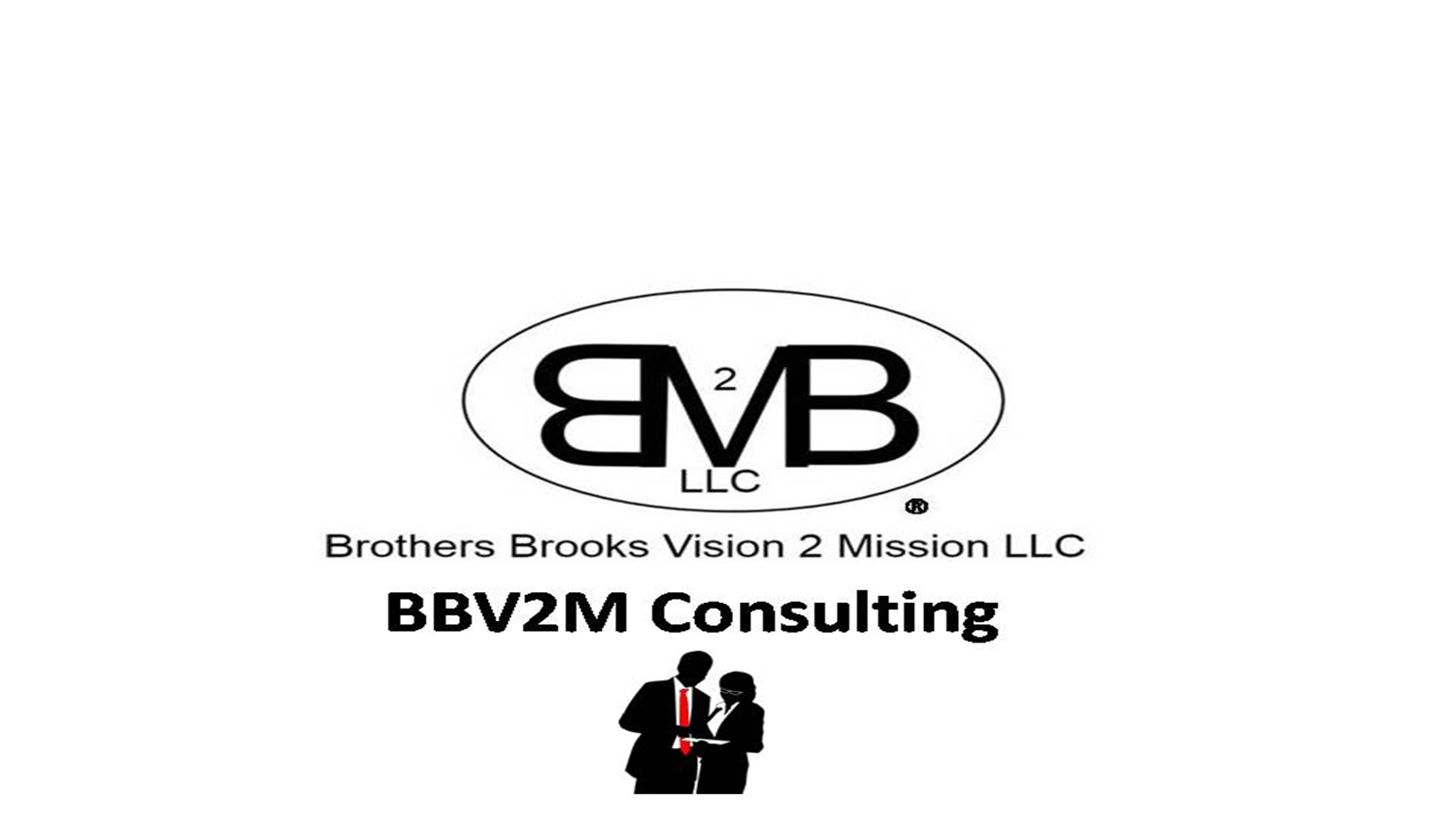 Take Time to Say Thank You
Being courteous is a key attribute that all organizations admire.  Always thank those that are interviewing you before the interview starts and afterwards.  If you desire to send a thank you note or card, keep it professional.
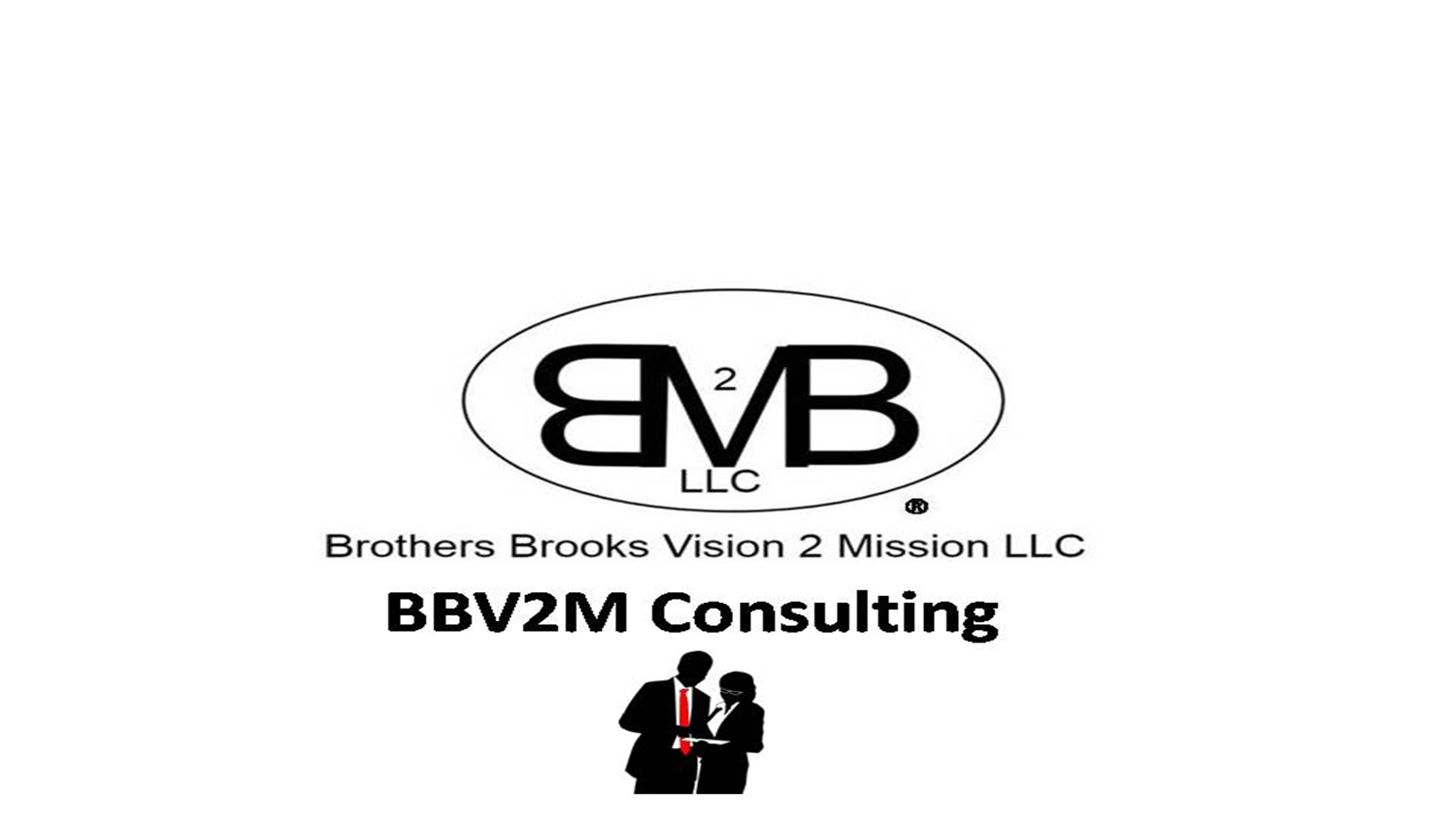 Avoid Interview Mistakes


 Dress for Interview Success


Improve Your Interview Techniques


Take Time to Say Thank You

Practice Interviewing
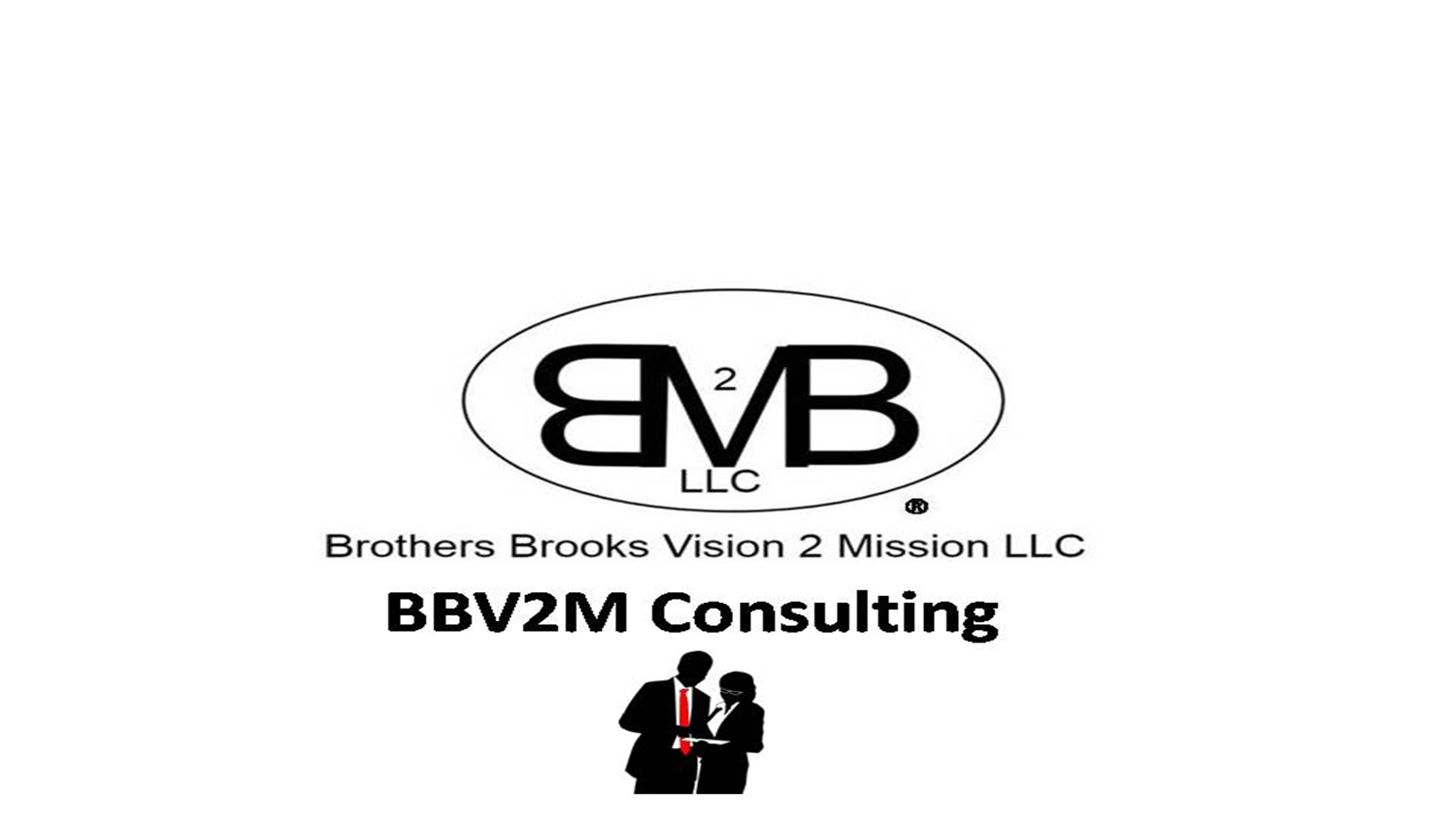 Practice Interviewing
Practice, Practice, Practice!!!!  Utilize others to help you or video tape yourself.  You want to eliminate any distracting tendency that you may have and hone in on your ability to answer questions quickly and precisely about yourself, the position and the company.
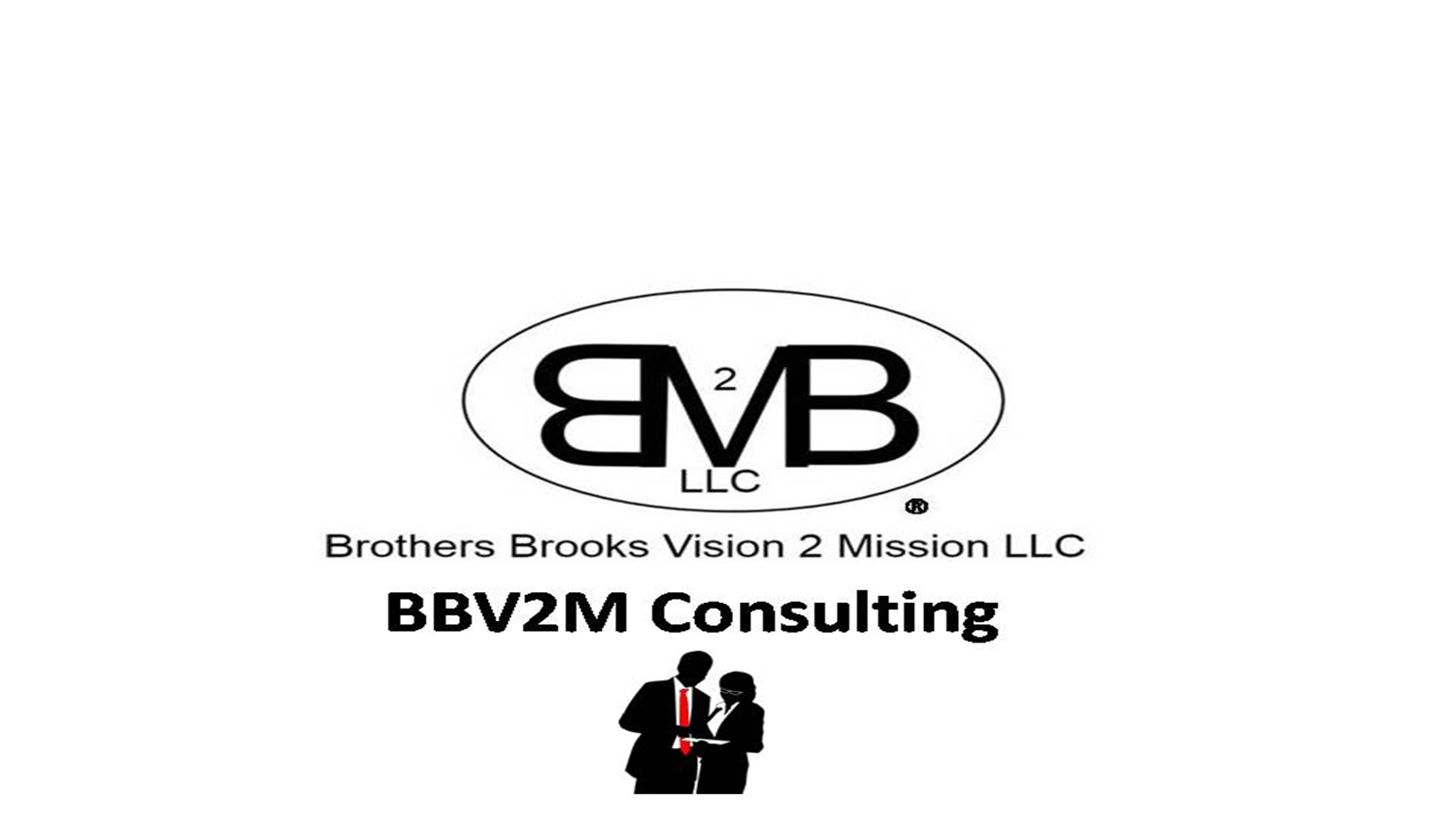 Avoid Interview Mistakes


Dress for Interview Success


Improve Your Interview Techniques


Take Time to Say Thank You


Practice Interviewing

Use Your Contacts
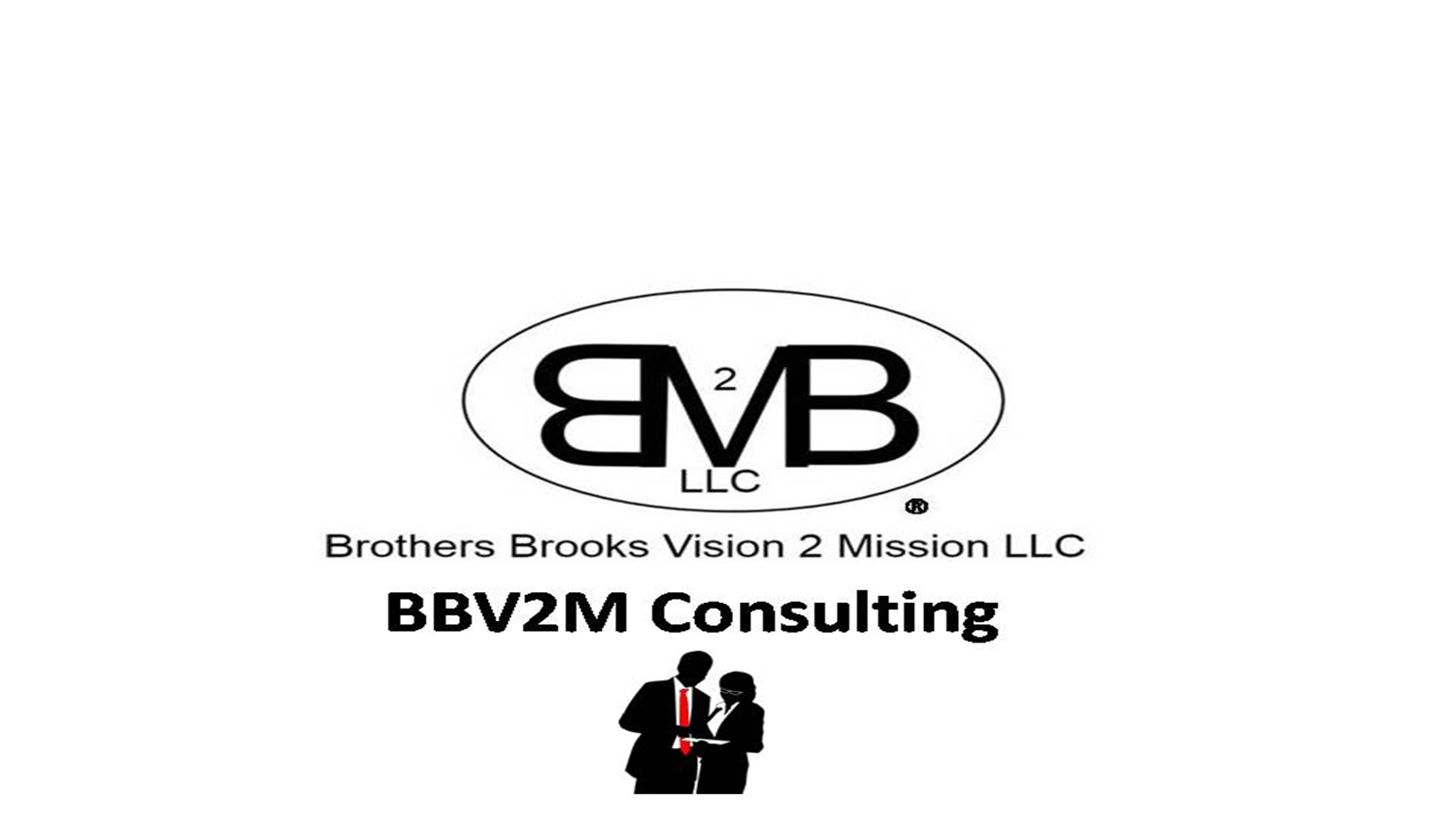 Use Your Contacts
Reach out to those you may know who are currently or formally employed by the company to get an insight about the company.  Do the same as it relates to the position, Reach out to those who may be in a similar position or have been in a similar position.
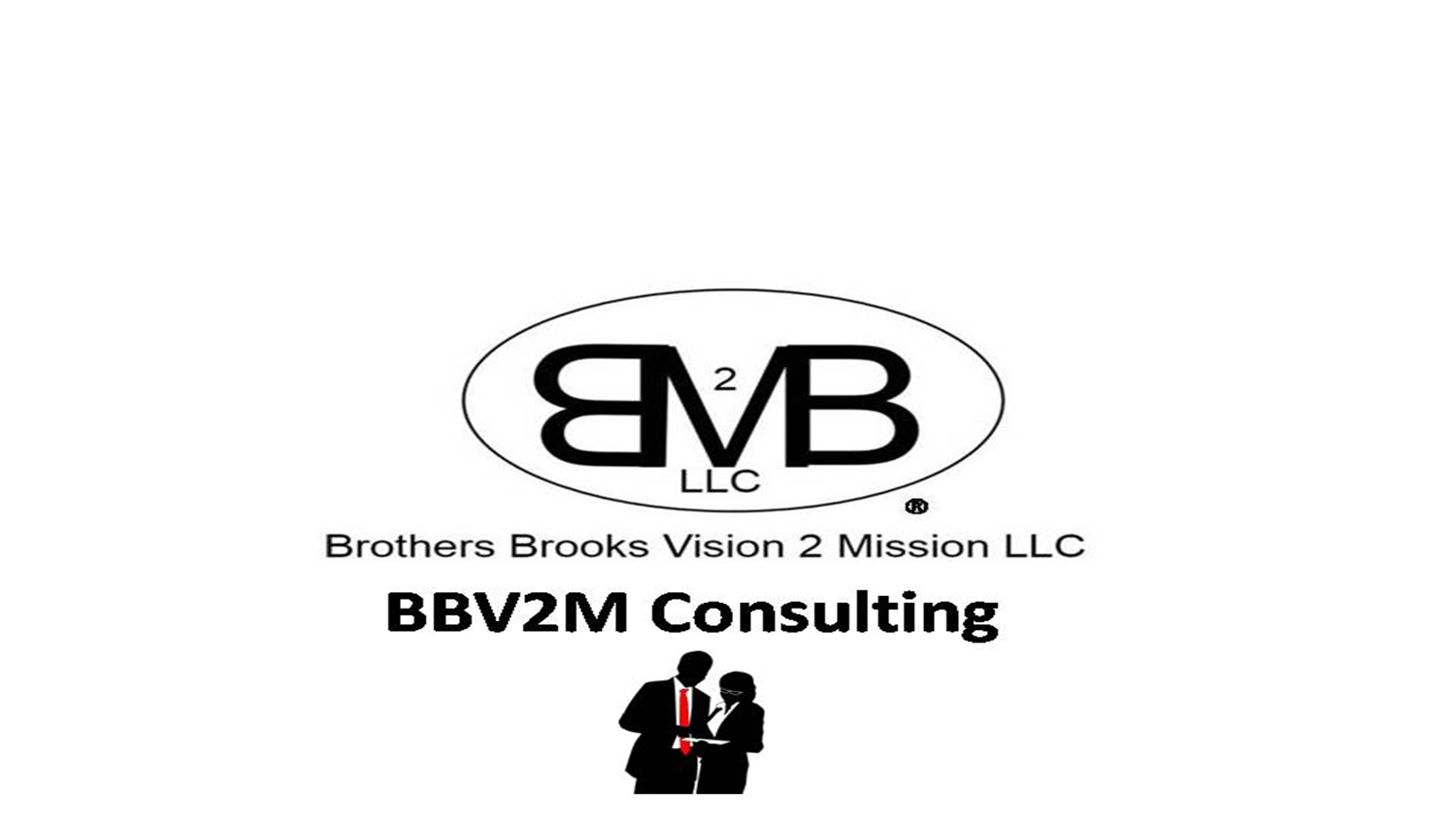 Avoid Interview Mistakes


Dress for Interview Success


Improve Your Interview Techniques


Take Time to Say Thank You


Practice Interviewing


Use Your Contacts
Check out the Company
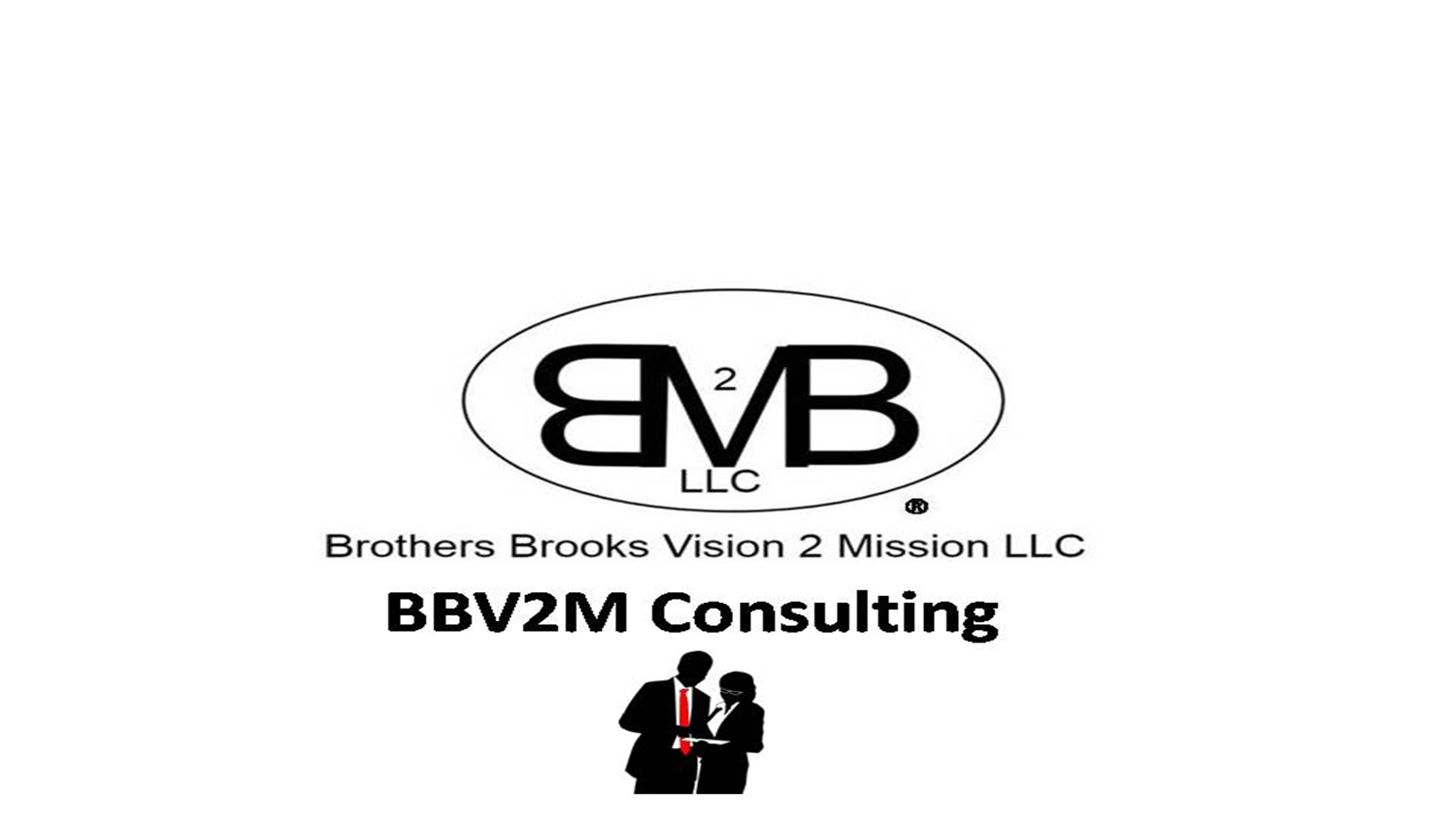 Check out the Company
Do your homework on the Company or Organization.  There is nothing that can kill your chances of employment like having zero understanding of the company or position.  Employer see that as a true sign of your interest.
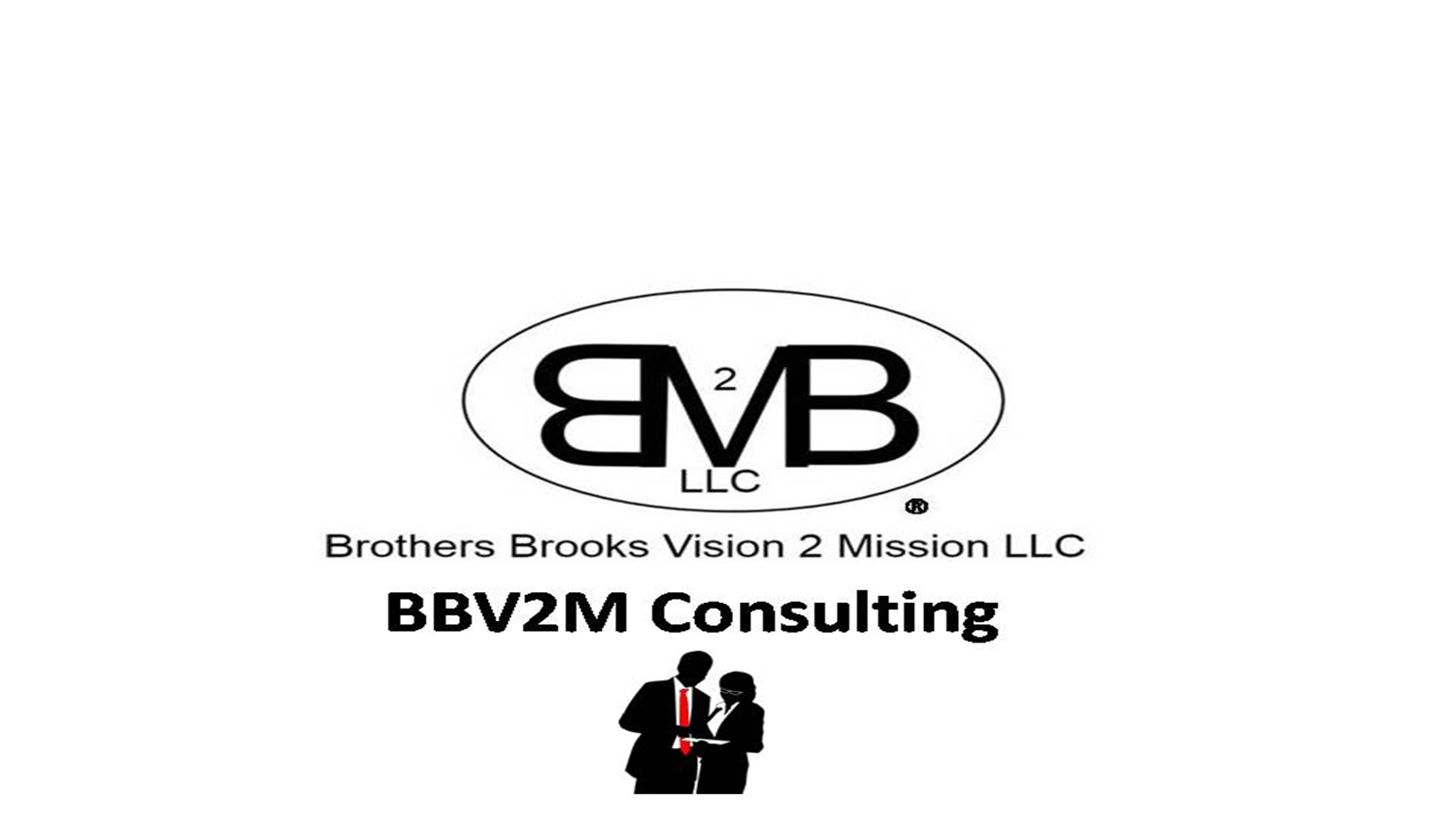 Avoid Interview Mistakes


Dress for Interview Success


Improve Your Interview Techniques


Take Time to Say Thank You


 Practice Interviewing


Use Your Contacts


Check out the Company

Prepare for a Phone Interview
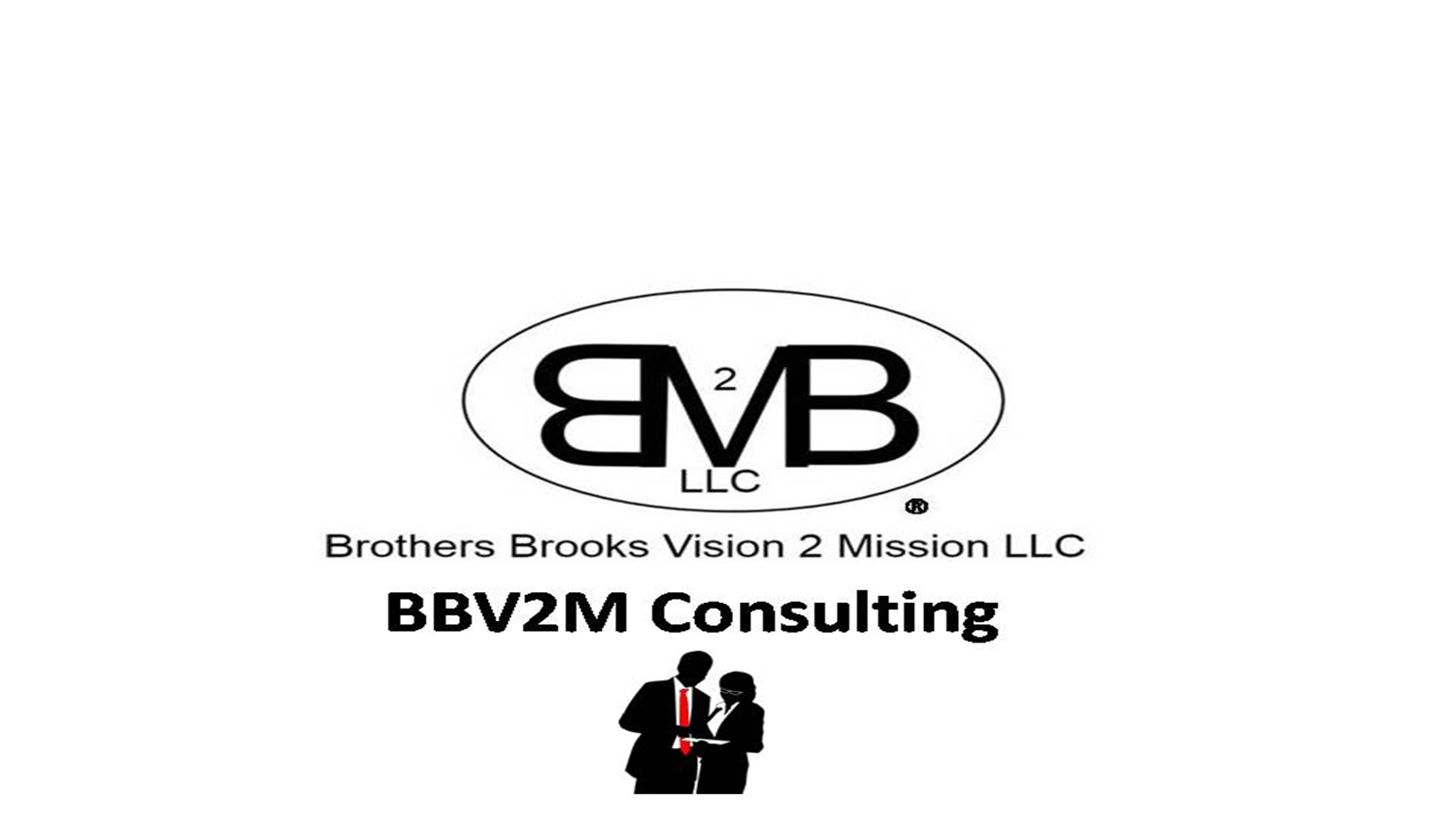 Prepare for a Phone Interview
Prepare for phone interviews.  These interviews are shorter in duration than face to face interviews and it really requires you to be prepared with your knowledge of the position, the company and YOURSELF!!!
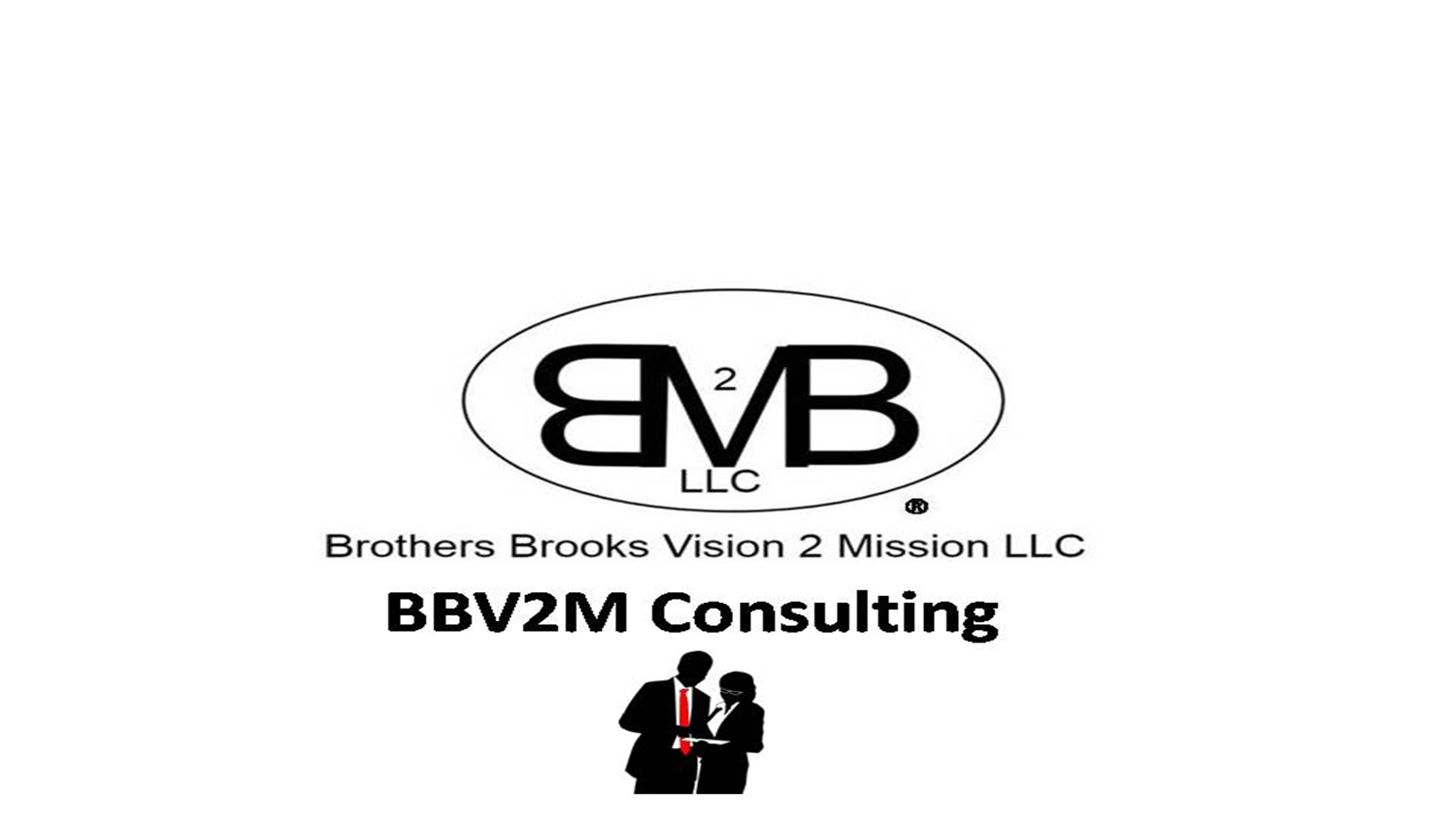 Avoid Interview Mistakes


 Dress for Interview Success


Improve Your Interview Techniques


Take Time to Say Thank You


Practice Interviewing


Use Your Contacts


Check out the Company


Prepare for a Phone Interview


Handle a Group Interview
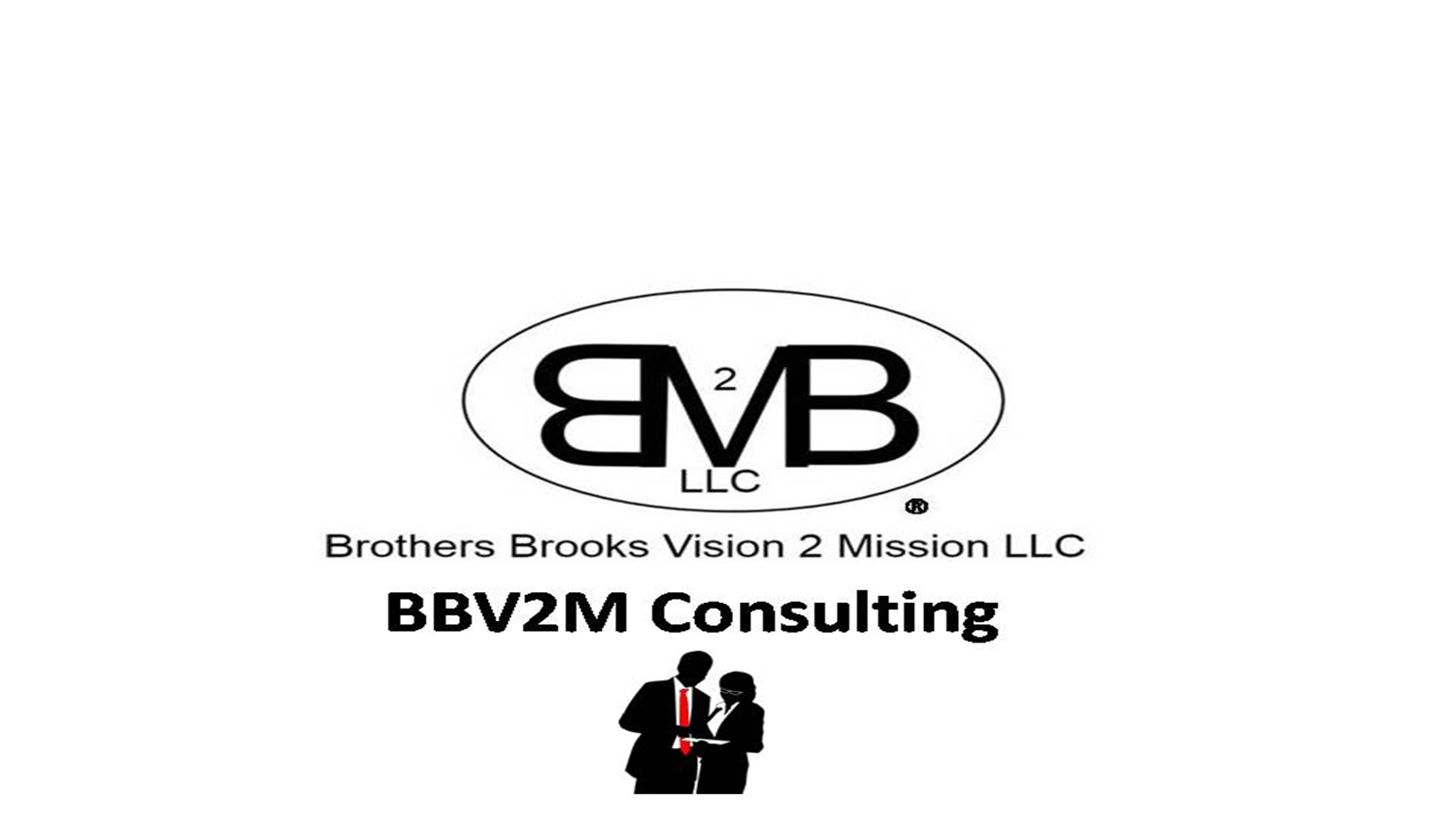 Handle a Group Interview
Although it may be more comfortable to have a one on one interview session, however most interviews are now panel interviews with everyone on the panel asking different questions.
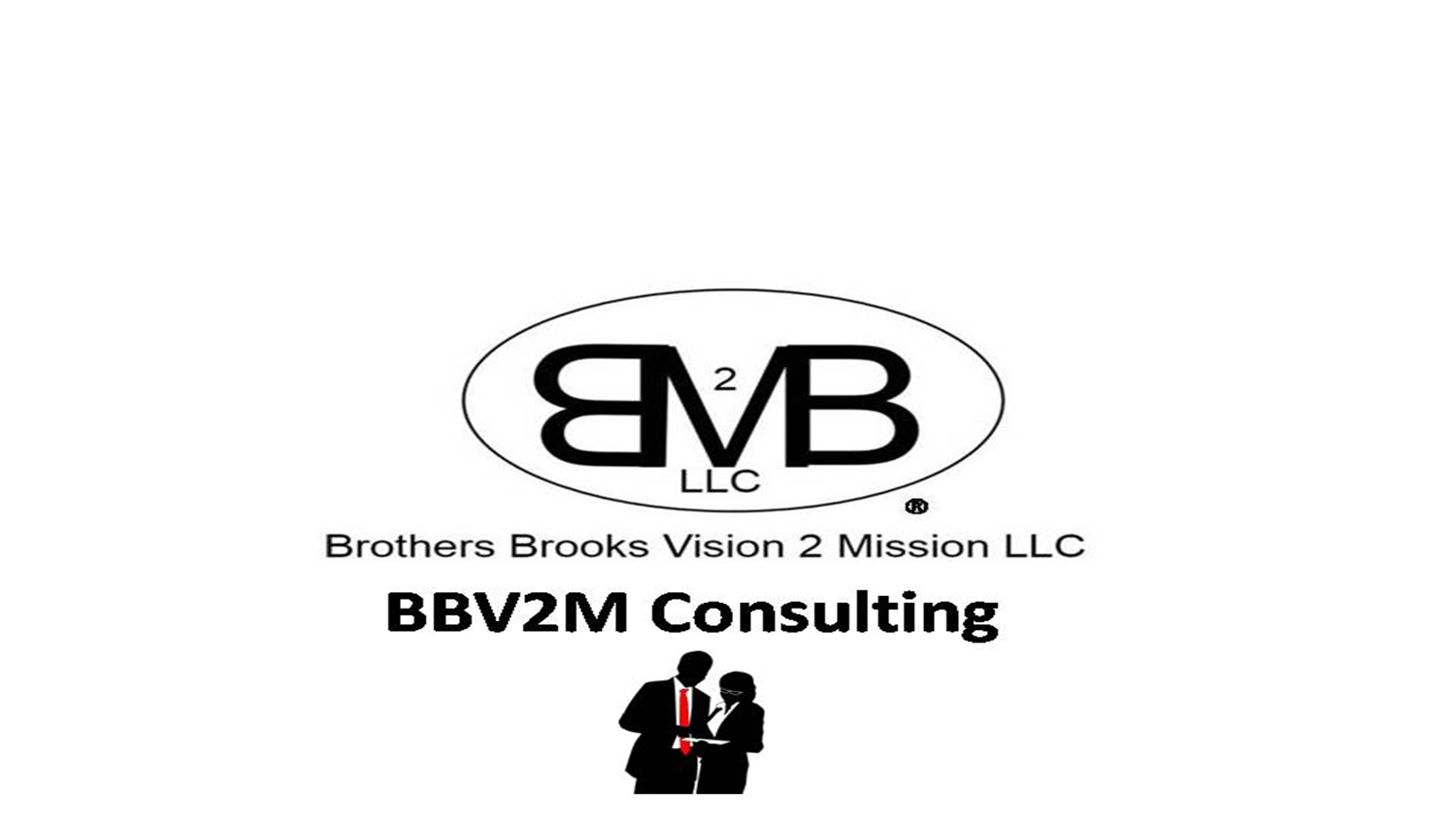 Avoid Interview Mistakes


 Dress for Interview Success


Improve Your Interview Techniques


Take Time to Say Thank You


 Practice Interviewing


Use Your Contacts


Check out the Company


Prepare for a Phone Interview


 Handle a Group Interview


Interview while Dining
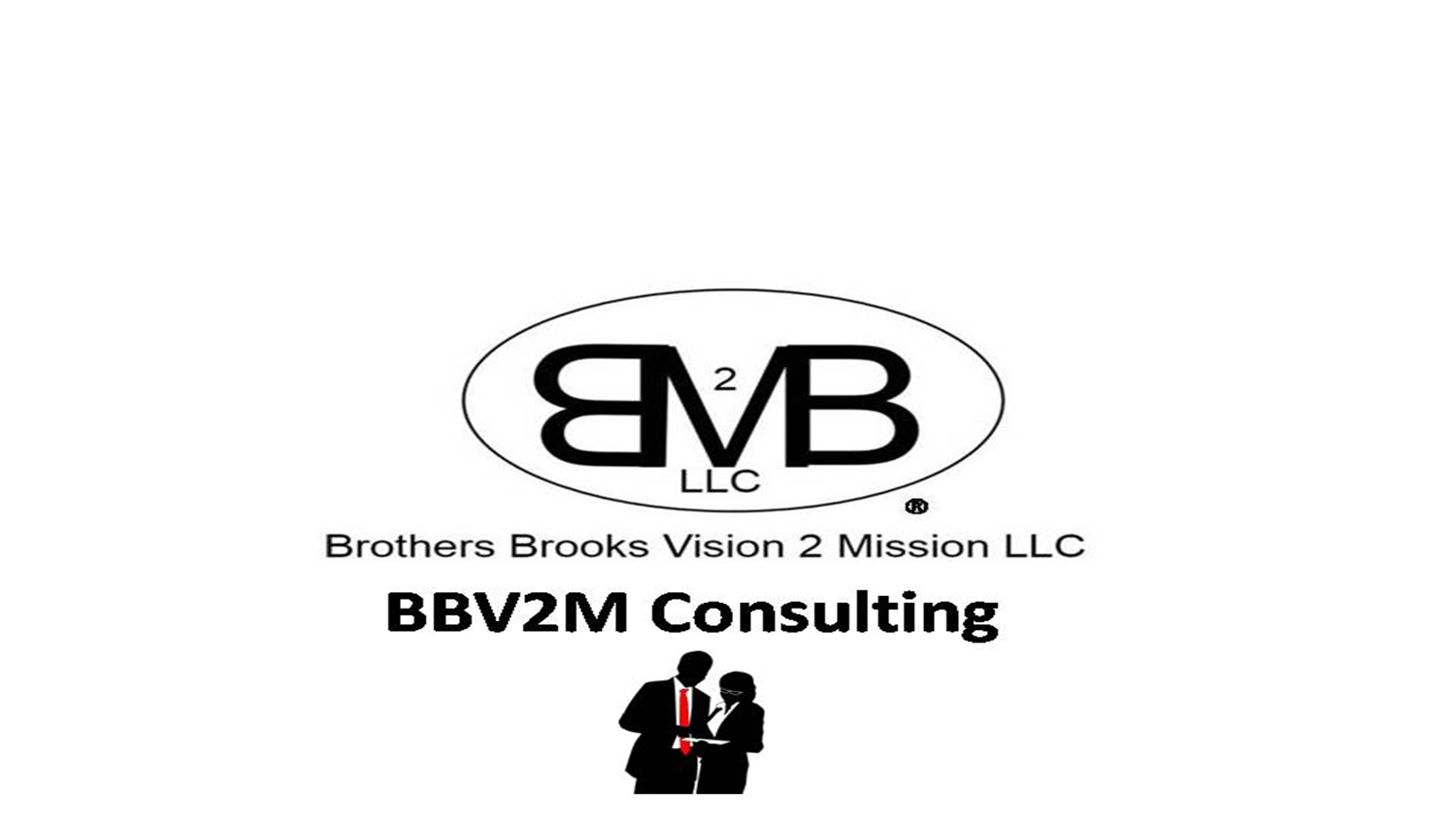 Interview while Dining
Be prepared to interview while you are at lunch or dinner with potential employers.
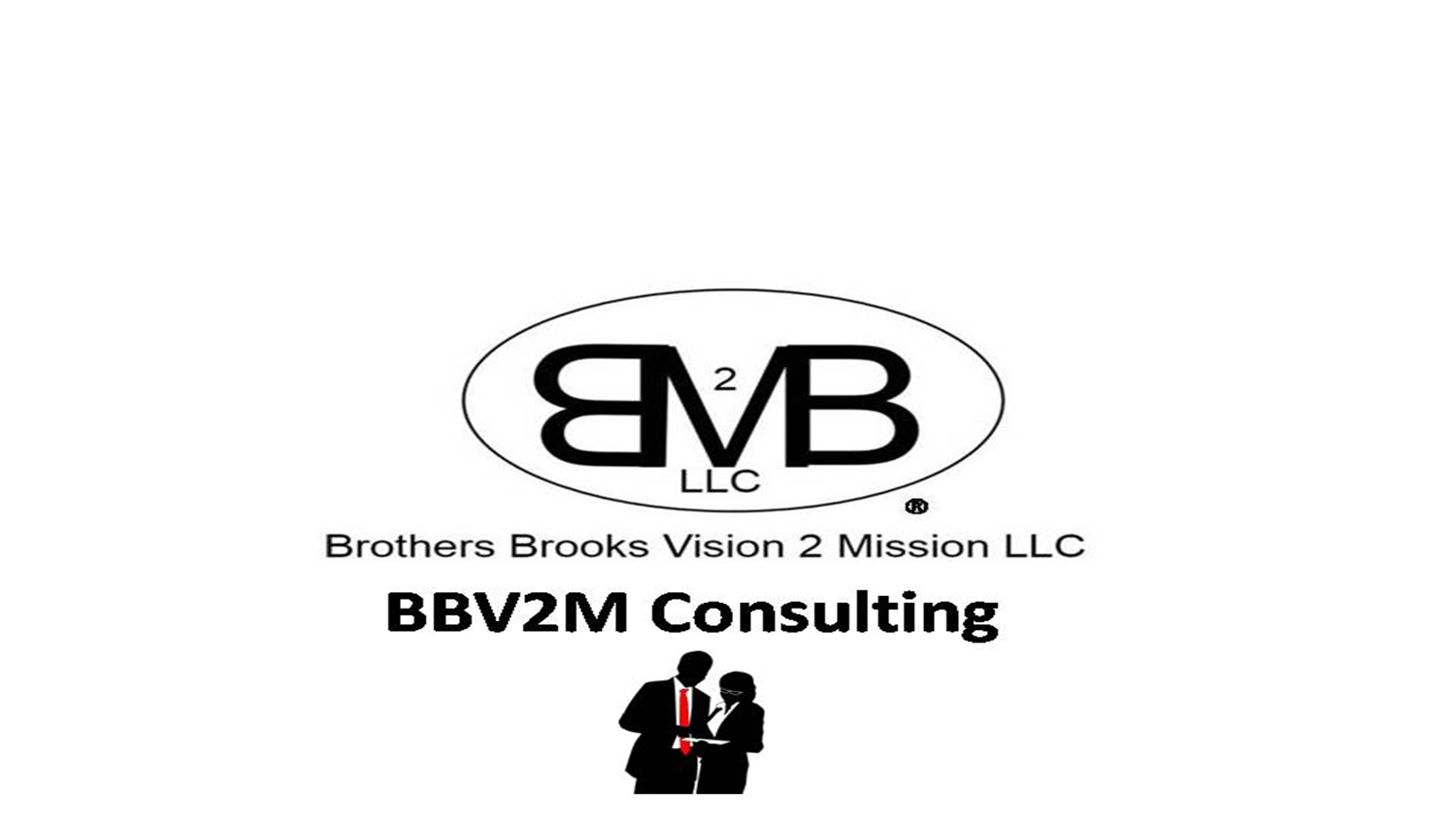 Avoid Interview Mistakes


 Dress for Interview Success


Improve Your Interview Techniques


Take Time to Say Thank You


 Practice Interviewing


Use Your Contacts


Check out the Company


Prepare for a Phone Interview


 Handle a Group Interview


Interview while Dining
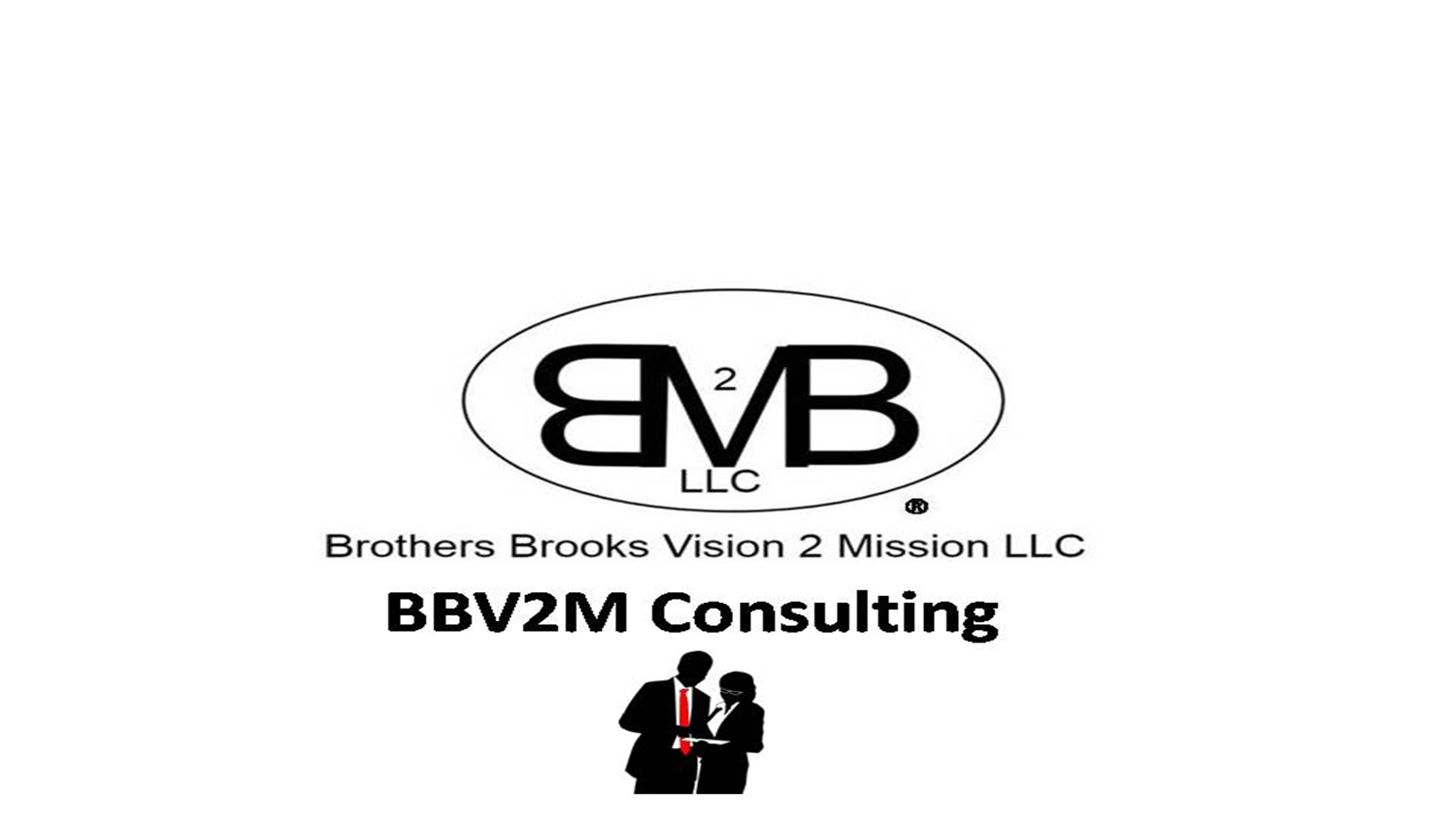 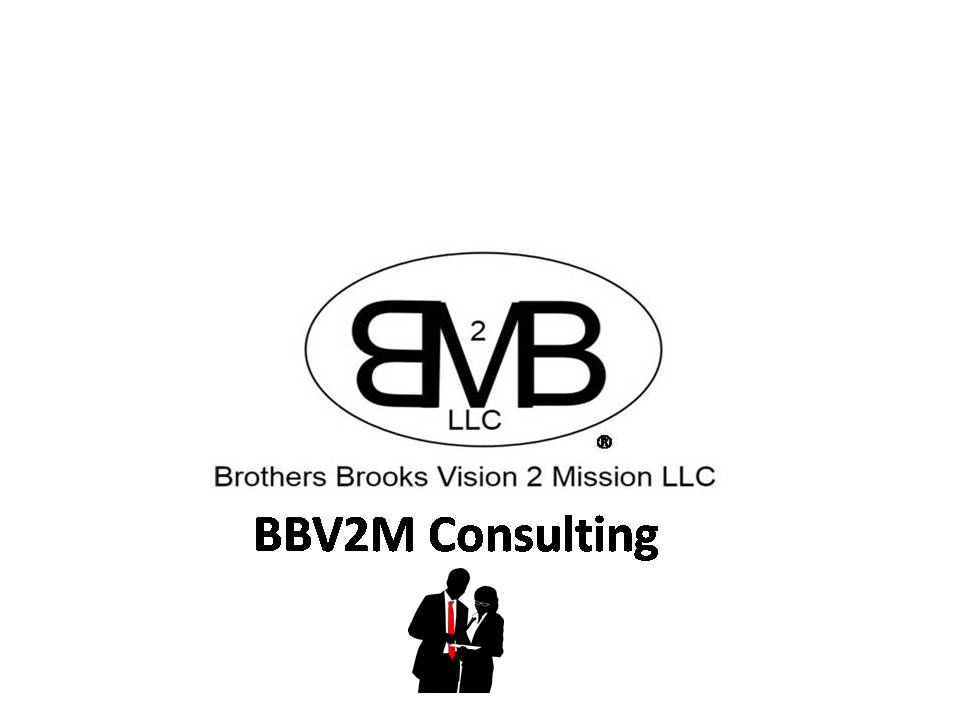 BBV2M-BrothersBrooksVision2MissionLLC.com
BBV2MLLC@gmail.com